JURNALISME POSITIF
olih solihin
1. Pro-NKRI, Pancasila
UUD, dan Pluralisme Menjaga keutuhan Negara Kesatuan Republik Indonesia (NKRI), mengawal pelaksanaan nilai-nilai Pancasila dan Undang-Undang Dasar (UUD), serta meningkatkan penghargaan terhadap perbedaan. Keempat pilar bangsa ini menjadi tanggung jawab seluruh rakyat Indonesia. Mendorong terwujudnya bangsa yang berdaulat di bidang politik, sejahtera di bidang ekonomi, dan berkepribadian di bidang budaya.
2
Mendorong kehidupan yang lebih demokratis, yang mewujudkan keterlibatan masyarakat secara luas dalam berbangsa dan bernegara.
2. Pro-demokrasi
3. Pro-kebenaran dan keadilan
Menjunjung tinggi objektivitas. Kebenaran hanya bisa diraih apabila media massa objektif. Keadilan yang dijunjung tinggi bukanlah sekadar kesamarataan, melainkan proporsionalitas.
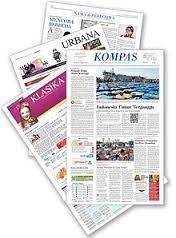 4
4.Pro-supermasi hukum
Menjunjung tinggi  rule of law dan penegakan hukum demi terwujudnya keamanan dan ketertiban masyarakat serta keadila
5
5. Pro-perubahan
Mendorong upaya menuju perubahan yang memberi manfaat bagi kehidupan umat manusia.
6
6. Pro-bisnis
Mendorong kegiatan usaha masyarakat dalam perekonomian
7
7. Pro-pertumbuhan
Mendorong kegiatan usaha yang menopang pertumbuhan ekonomi
8
8. Pro-meritokrasi
Mendorong suatu proses seleksi pemimpin dengan memberikan kesempatan dan penghargaan kepada mereka yang berprestasi atau berkemampuan secara fair.
9
9. Pro-lingkungan
Mendorong upaya-upaya penghargaan terhadap lingkungan yang merupakan unsur penopang utama bagi kehidupan umat manusia.
10
10. Pro-konservatisme
Menjunjung tinggi nilai-nilai yang diyakini kebenarannya secara universal, seperti menolak perceraian, perkawinan sejenis, pornografi, dan narkoba
11
4. Pro-supermasi hukum
Menjunjung tinggi  rule of law dan penegakan hukum demi terwujudnya keamanan dan ketertiban masyarakat serta keadilan.
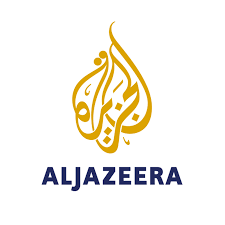 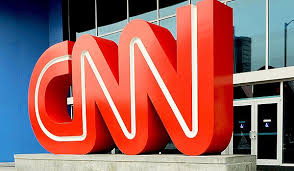 12
HELLO!
Olih solihin
Email: olihmail@gmail.com | @sagaracinta
CAKUPANPERS
Pers Komunitas
Pers Lokal/Regional
Pers Nasional
Pers Internasional
4
15
Jenis media
visual
Audio visual
cakupan
internasional
nasional
Lokal/regional
komunitas
17
Thank You!!